Rehabiliteringstilbud for pasienter med traumatisk hjerneskade ved ESR
1. Før innleggelse/Inntak
2. Innkomst
1. Før innleggelse/Inntak
3. Kartlegging
4. Tiltak
5. Utreise/Oppfølging
Henvisning og inntak
6. Pasientinfo/pårørendearbeid
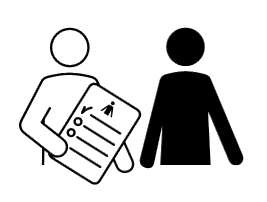 7. Andre relevante dokumenter
Visitering/hospitering ved akuttsykehus
Behandlingsansvarlig lege: Gunn Siren Rike
Kontaktperson/EK-ansvarlig: Vemund Gitlestad
Sist revidert: 01.07.2021
Til forsiden →